Coordinación General de Asesores
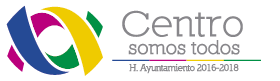 ORGANIGRAMA
2do. Trimestre 2018
COORDINADOR GENERAL
LIC. DOMINGO LEÓN PERALTA
Encargado de la Coordinación General de Asesores
LIC. ANA RUTH NUÑEZ BONFIL
Enlace Administrativo
PROGRAMAS Y PROYECTOS
C. LUCERO TORRES ARIAS
Asesor
ING. ROGER IVAN GÓMEZ GÓMEZ
Asesor
C. VICENTE GÓMEZ MONTERO Asesor
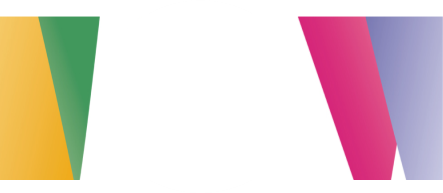 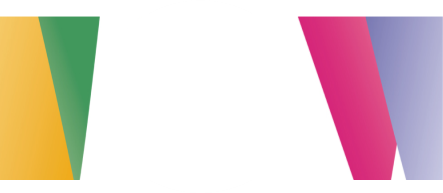 PASEO TABASCO No. 1401, COL. TABASCO 2000, C.P. 86035 VILLAHERMOSA CENTRO.
HORARIO DE ATENCIÓN:
LUNES A VIERNES 08:00 A 16:00 HRS.
310-32-32 EXT. 1100
TELÉFONO: